Detecting Multiple Myeloma in the Primary 
Care Setting
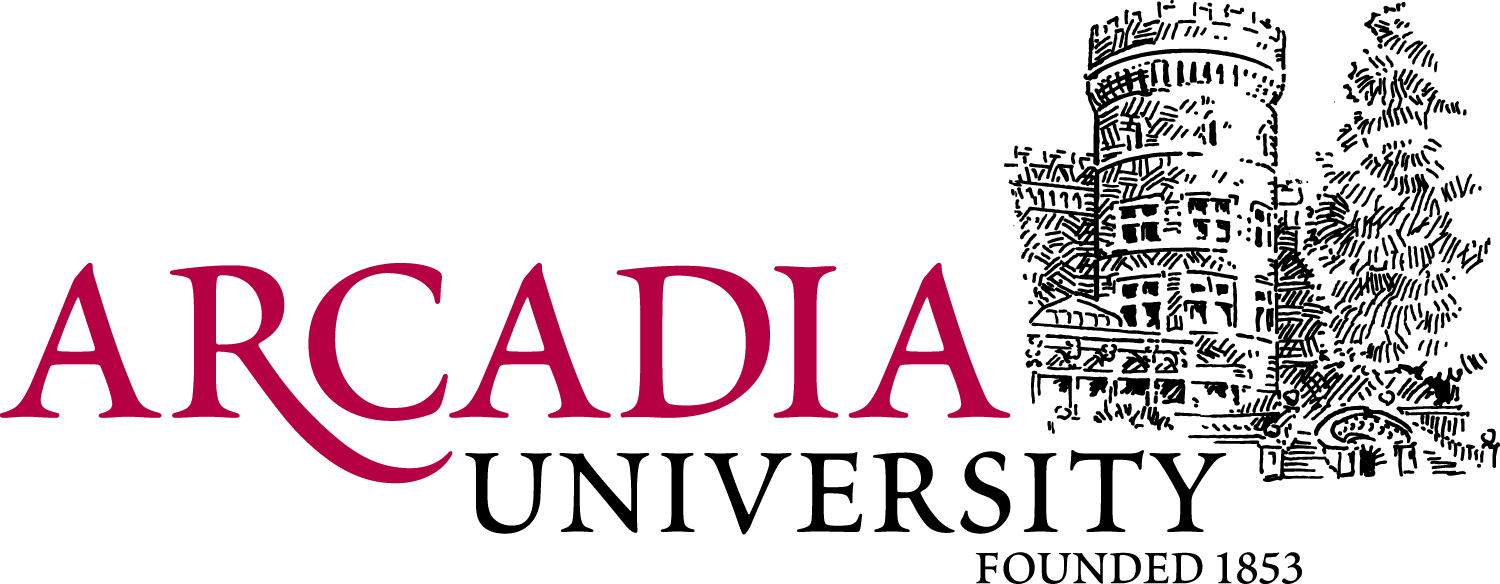 Anna Schweidler, MMS (c)

Faculty Advisor:  Lisa Murphy PA-C, MSPAS

Department of Medical Science
Abstract
Diagnostics
Discussion
The insidious presentation of MM often results in a delay in diagnosis. Approximately one half of MM patients do not receive a diagnosis until 3+ months after initial presentation to primary care. Additionally, much of the diagnostic criteria requires evidence of end organ damage. A few signs and tools can clue providers into considering MM in their differential early.
Anemia
Anemia is found on presentation in over 70% of patients
Anemia has been shown to be present up to 2 years prior to multiple myeloma diagnosis
Unexplained anemia, especially in the setting of vague complaints consistent with MM should be further worked up to determine etiology
Inflammatory Markers
ESR and plasma viscosity levels were shown to increase approximately 2 years prior to diagnosis
The use of inflammatory markers can be combined with the presence of anemia or vague symptoms to support further workup
Clinical Prediction Models 
Electronic predictive models have proven to be effective in reducing delays in diagnosis and treatment of other cancers
Researchers in the United Kingdom have built models to estimate overall risk for individual patients 
Models take into account patient demographics, presenting symptoms and common lab values
Results have shown approximately 90% specificity and sensitivity of 62-72% with these models
Multiple myeloma (MM) is a hematological malignancy  that attributes to 2% of all cancer diagnoses. The presenting signs and symptoms of  MM can be ambiguous. Additionally ,many of the classic findings of multiple myeloma are not present until end organ damage has taken place. The insidious presentation of MM leads to delays in diagnosis. Approximately one half of Multiple myeloma patients do not receive a diagnosis until 3+ months after their initial presentation to primary care. This CME article aims to review the presentation and diagnosis of MM , encouraging providers to maintain a clinical index of suspicion . Additionally, methods to investigate high risk patients in the primary setting are also discussed.
Annual screening bloodwork may often be the first sign of multiple myeloma. Screening lab work should include a CBC and a CMP. Clinicians should focus on markers such as anemia, impaired renal function, hypercalcemia, elevated total protein, or hypoalbuminemia, as these are common abnormalities seen in MM patients.

There are many tests involved in the diagnosis and staging of multiple myeloma. Classically myeloma diagnoses required  evidence of end organ damage, which is summarized by the CRAB criteria (Table 1).

Additionally, formal diagnosis of multiple myeloma requires evidence of clonal cell abnormalities in the bone or bone marrow, as well as myeloma defining event (Table 2). 
Once MM has become the most likely diagnosis, serum lactate dehydrogenase and -2 microglobulin levels should be obtained. Tests to elicit the presence of monoclonal proteins should also be ordered, including serum protein and urine protein  electrophoresis (SPEP, UPEP) with immunofixation. Patients should be referred for a bone marrow biopsy as well as cytogenetic studies.
Introduction
Multiple Myeloma is a hematologic malignancy that arises from differentiated B lymphocyte white blood cells. Risk factors for multiple myeloma include, increased age, male sex, and African American race. Multiple myeloma is often preluded by precursor states including monoclonal gammopathy of unknown significance (MGUS) and smoldering multiple myeloma (SMM). The progression of myeloma from precursor states is influenced by secondary cytogenetic abnormalities Once MM develops, myeloma cells will clonally expand and produce non-functional monoclonal proteins. As these monoclonal proteins build up, damage is done to the hematological, skeletal renal systems.
Table 1. Example Table
.
Conclusion
Signs and Symptoms
MM can be a very difficult cancer to diagnose in early stages. It is important to maintain a heightened index of suspicion as the presenting signs are common complaints in the primary care setting. The use of regular screening blood tests can show signs that can point providers in the direction of MM. Additionally, clinical prediction models are promising and should be further investigated in the application of detecting overall risk of MM.
Common presenting symptoms of multiple myeloma include:
Bone pain commonly presenting as MSK complaints of the hips, back or ribs
Recurrent infections 
Fatigue 
Shortness of breath 
Nausea, vomiting or weight loss

Similarly, patients may present with a history of 
Pathologic fractures
Peripheral neuropathy 
Thrombotic events without obvious cause
References
1. Michels TC, Petersen KE. Multiple Myeloma: Diagnosis and Treatment. American Family Physician. 2017;95(6):373-383. https://www.aafp.org/afp /2017/0315/p373.html